Information från ESF+-kommittén
Övervakningskommittén
8 mars 2023
Arbetsmarknadsdepartementet
1
Vad är ESF+-kommittén?
ESF+-kommittén är inrättad enligt fördraget om Europeiska unionens funktionssätt för att biträda EU-kommissionen i förvaltningen av ESF+. 
EU-kommissionen är ordförande.
Kommittén är sammansatt av företrädare för medlemsstaternas regeringar samtarbetstagar- och arbetsgivarorganisationer på nationell och EU-nivå.
Arbetsmarknadsdepartementet
2
Svenska representanter
Åsa Bergqvist, Arbetsmarknadsdepartementet med Jonas Bergström, ESF-rådet, som ersättare. Deltar även i teknisk arbetsgrupp för ESF+.
Mattias Schulstad, LO, med Håkan Gustavsson, TCO, som ersättare 
Gunnar Anderzon, SKR, med Carina Lindfeldt, Svenskt Näringsliv, som ersättare
Arbetsmarknadsdepartementet
3
Möten och arbetsgrupper
Kommittén sammanträder i regel i plenum tre gånger per år, varav ett möte per termin i den medlemsstat som har EU-ordförandeskapet.
Det finns tekniska arbetsgrupper för de två delarna av fonden:
ESF+ delad förvaltning
ESF+ delen för sysselsättning och social innovation (EaSI) (kommissionen förvaltar direkt)
Departementsnamn
4
Information från de senaste mötena
Prag 5-7 december 2023
Informationspunkter från KOM, bl.a. Europaåret  för kompetens, höstpaketet, socioekonomiska effekter av ökade energipriser och inflation
Studiebesök på två projekt
Teknisk arbetsgrupp ESF+ (delad förvaltning) 9 februari 2023
Informationspunkter från KOM, bl.a. finansiella genomförandet, medlemsstaternas godkända program 2021-2027, Sociala klimatfonden och RePowerEU
Arbetsmarknadsdepartementet
5
Program i medlemsstaterna 2021-2027
Olika många program: 
6 MS har över 15: IT (27), ES, PL, FR, DE, HL
7 MS har 2-9 program: CZ, FI, BG, BE, RO, HU, PT
1: HR, SL, SE, CY, NL, LV, DK, EE, SK, LU, AT, MT, LT, IE
Medlemsstaternas anslag från EU varierar
I andelar räknat: Från 0,02% (LU) till 15,59 %  (IT). SE 0,78%
Stor bredd av insatser inom social inkludering, sysselsättning och utbildning
Departementsnamn
6
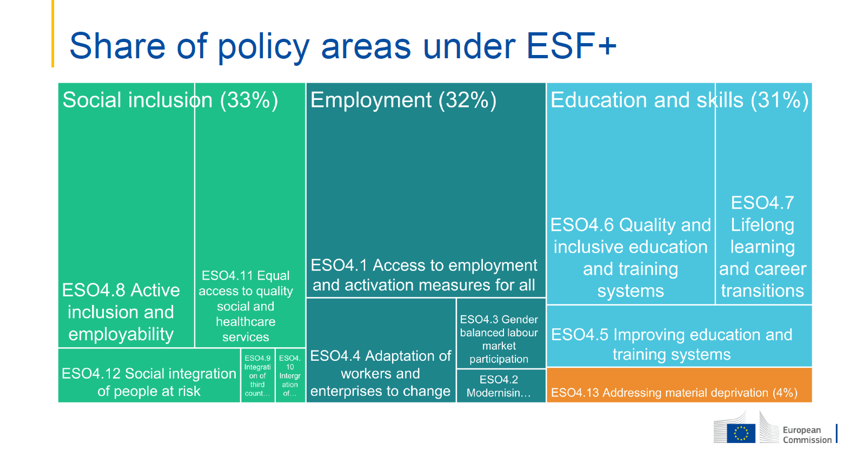 Departementsnamn
7